Interpretive Task (Listening)
John, Yuēhàn, got a phone message. Listen to the message twice and try to grasp the general idea of the message. 
Who left the message?
What is the purpose of the call?
Day 1
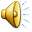 Dàwèi.
Dà Wèi xiǎng qǐng Yuēhàn qù yígè wǎnhuì.
Day 1
Interpretive Task (Listening)

Listen to the audio again, and answer the following questions:
How did they get to know each other?
When and where is the party?
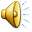 Dàwèi shì Yuēhàn de xīn tóngxué. Tāmen gāng rènshí.
Míngtiān wǎnshang qīdiǎn 
  Dàxuésheng Jiǔbā